My surname is YAYILKANMy name is Bayram-Cani am 12 year old
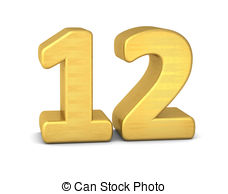 i live in Creil,France
my nationality is Turkey
i like  middle scool
I dont like cold
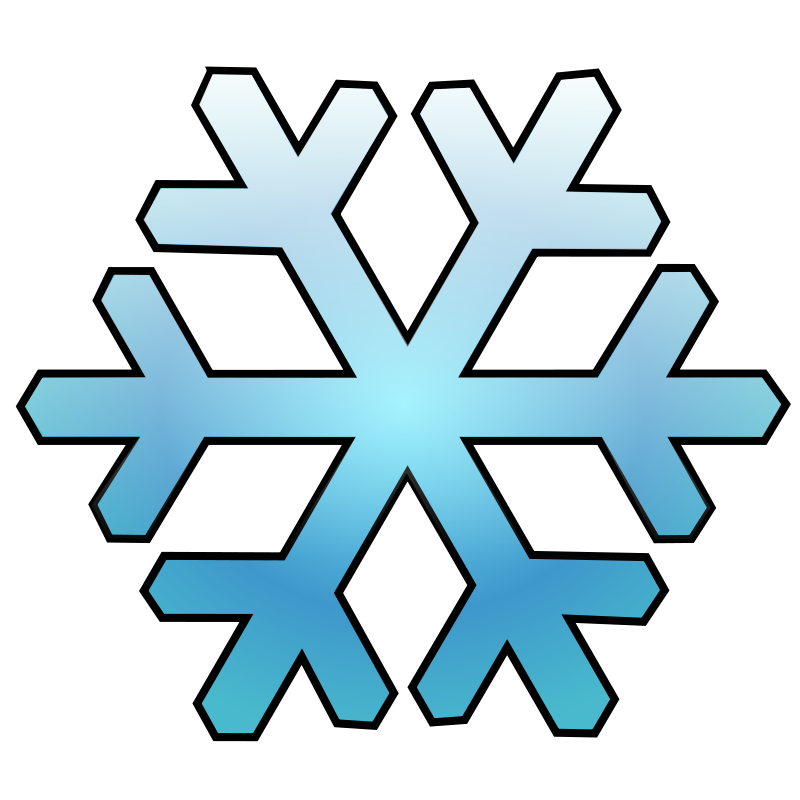 I speak Turkey
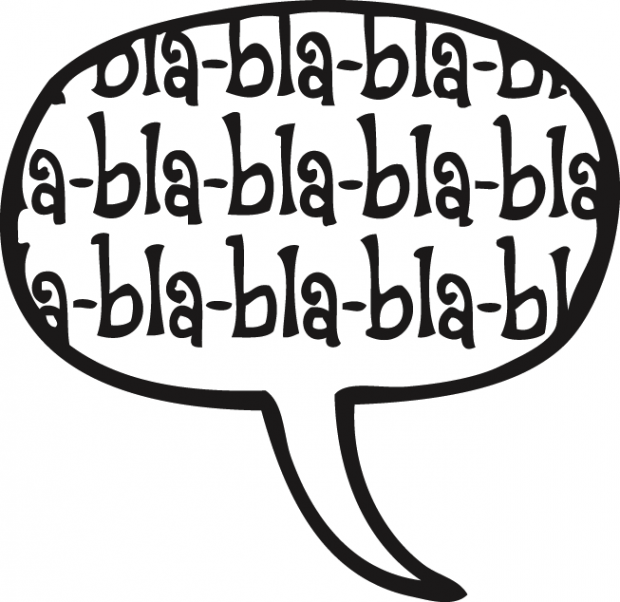 Favourite   food kebab
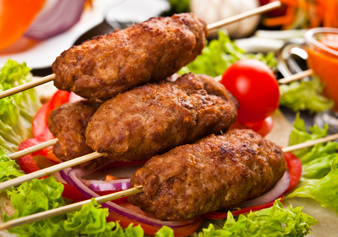